Bonjour!
jeudi, le quatorze novembre
Travail de cloche
Si la porte n’est pas ouverte, que faites-vous?
Bonjour!
jeudi, le quatorze novembre
“Bolero” est le mieux connu composition du Maurice Ravel. Il est complètement atypique de son style.
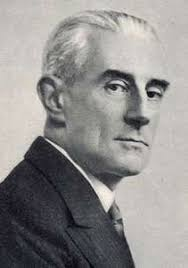 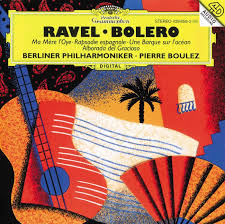 une baguette magique
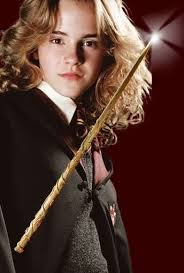 If I had a magic wand…

Si j’avais une baguette magique…
le conditionnel
“I would verb”
L’hypothèse irréelle

Si

Si + l’imparfait

Si + l’imparfait +  le conditionnel
Formez le conditionnel
Pour faire le conditionnel, on utilise l’infinitif comme racine.
souffrir
ajouter les mêmes terminaisons comme l’imparfait.
je souffrirais
tu souffrirais
il / elle / on souffrirait
nous souffririons
vous souffririez
elles / ils souffriraient
Si je mangeais trop de bon-bons, je souffrirais d’un mal au ventre.

Je souffrirais d’un mal au ventre si je mangeais trop de bon-bons.
Si j’étais _____________ je serais _______________.

Si j’étais un fruit, je serais ________________.
aérobique alphabet
Et si tu n’existais pas
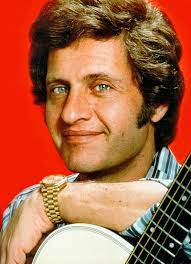 Que feriez-vous pour avoir une barre Klondike?
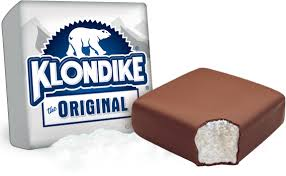 Pour avoir une barre Klondike, je me battrais contre un dragon.
Où est Suzanne?
Peut-être qu’elle assisterait à une réunion d’espionnes.
Peut-être qu’elle prendrait son chien au vétérinaire.
Peut-être qu’elle serait en train d’aller à Pottsylvanie pour un rendez-vous avec Fearless Leader.
Pourriez-vous me dire où se trouve le bureau de Mme Kearney?
Donneriez-vous ces lettres aux Mme Dufarge?
Louis XI
Devoirs
Billet de sortie
Completez la phrase: Si j’avais une baquette magique…